[Speaker Notes: Зима недаром злится,
Прошла ее пора.
Весна в окно стучится
И гонит со двора. 
Ф.И.Тютчев
МАРТ]
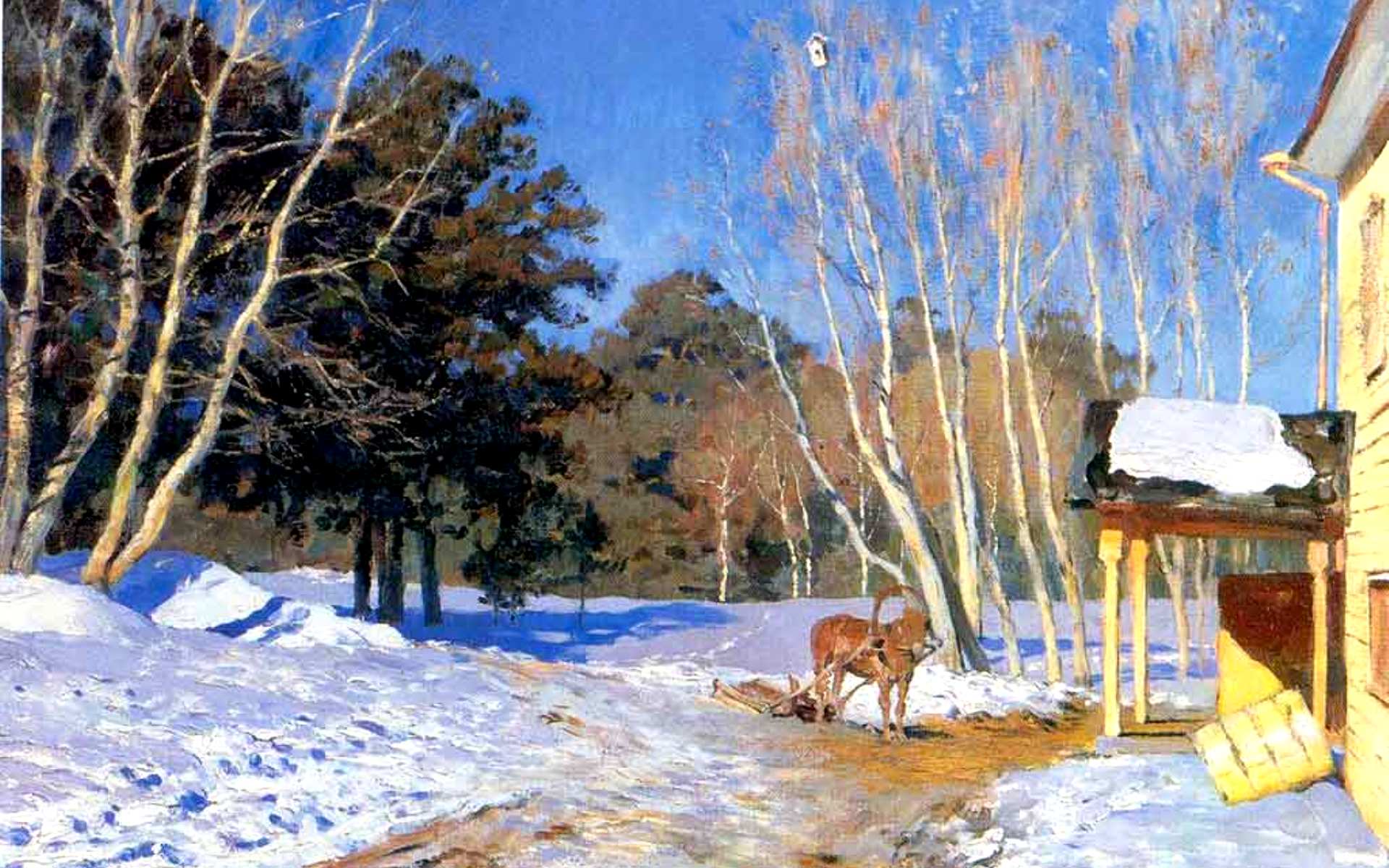 [Speaker Notes: Март – первый весенний месяц. Его называют «утром весны», «утром года», «солнечником». Солнце поднимается выше и светит ярче, дни становятся длиннее. Небо кажется синим -синим. В лесу на сугробах лежат голубые тени от деревьев.]
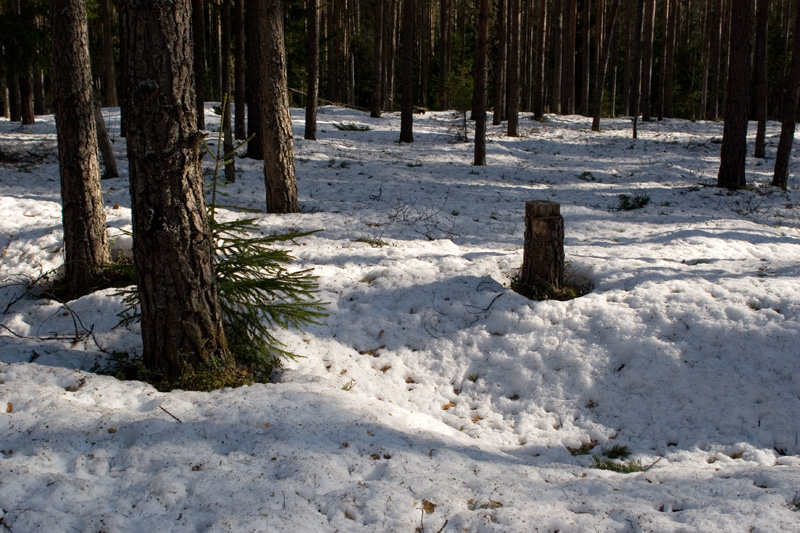 [Speaker Notes: От солнечных лучей снег становится рыхлым,  сугробы оседают, сосульки падают и разбиваются.]
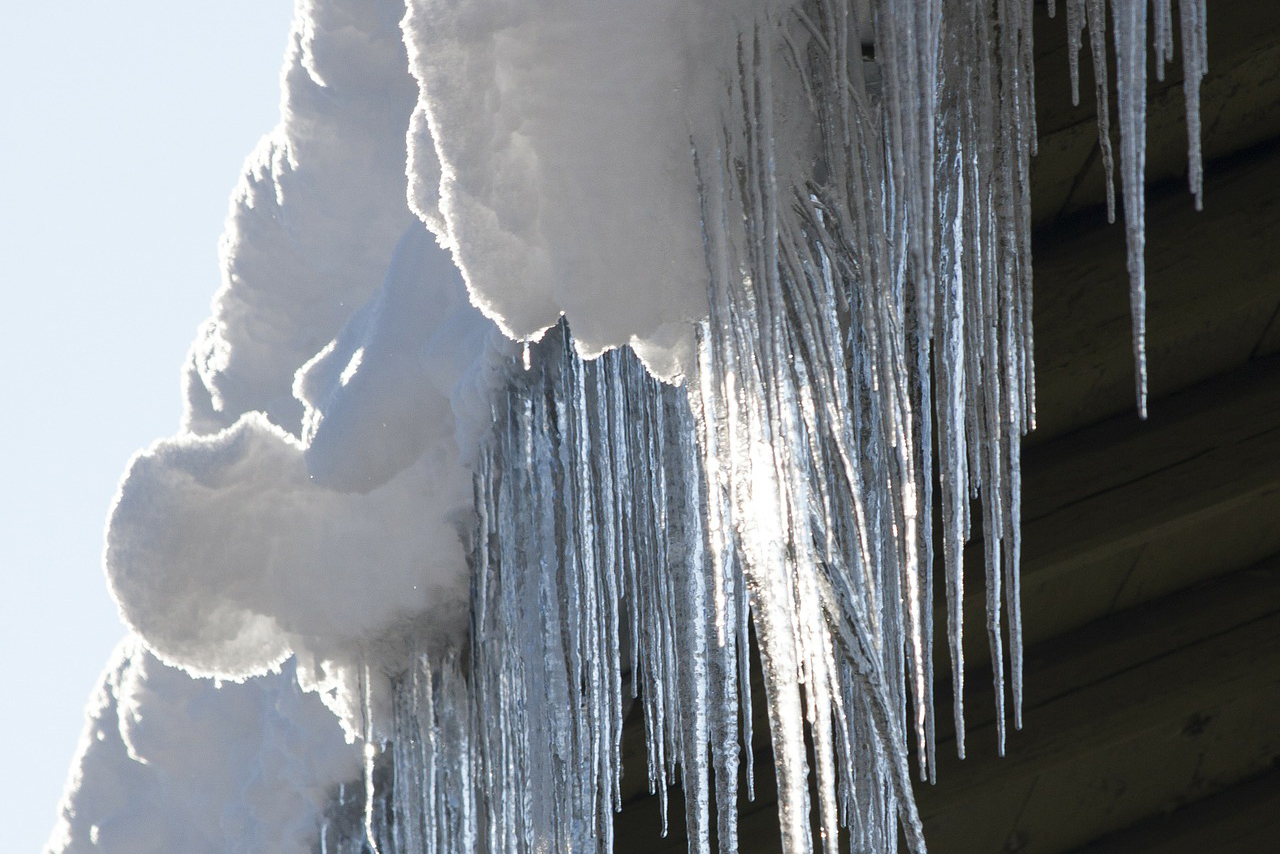 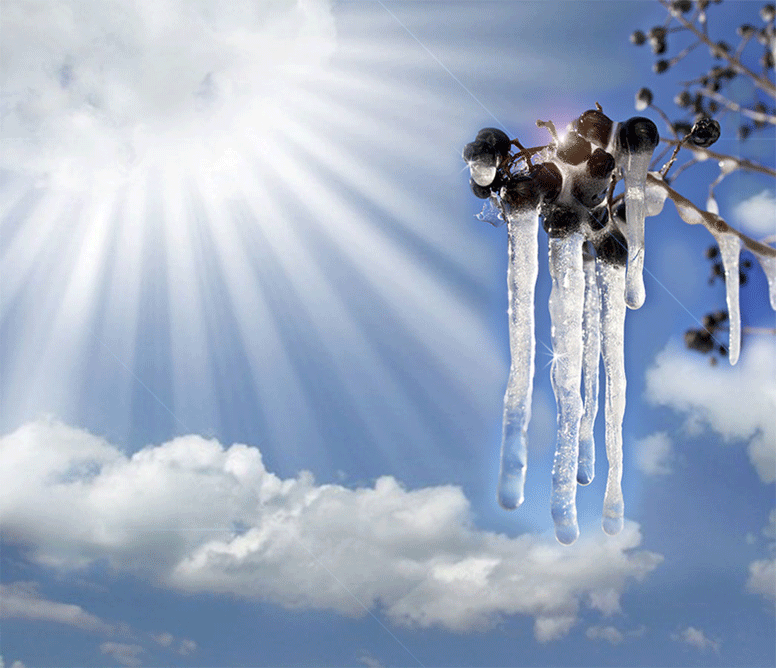 [Speaker Notes: В полдень поет звонкую песенку мартовская капель. Поэтому другое народное название марта – «капельник».]
[Speaker Notes: Капель
Я в полдень слушаю капель,
Она журчит, как птичья трель.
 
Звенит хрустальным бубенцом,
Сбегая с крыши над крыльцом.
 
Капель журчит, звенит, поет,
Она ломает снег и лед.
 
Большой сугроб ей нипочем,
Она бежит живым ручьем.
 
Я ручейку расчищу путь,
Чтобы он мог на мир взглянуть.]
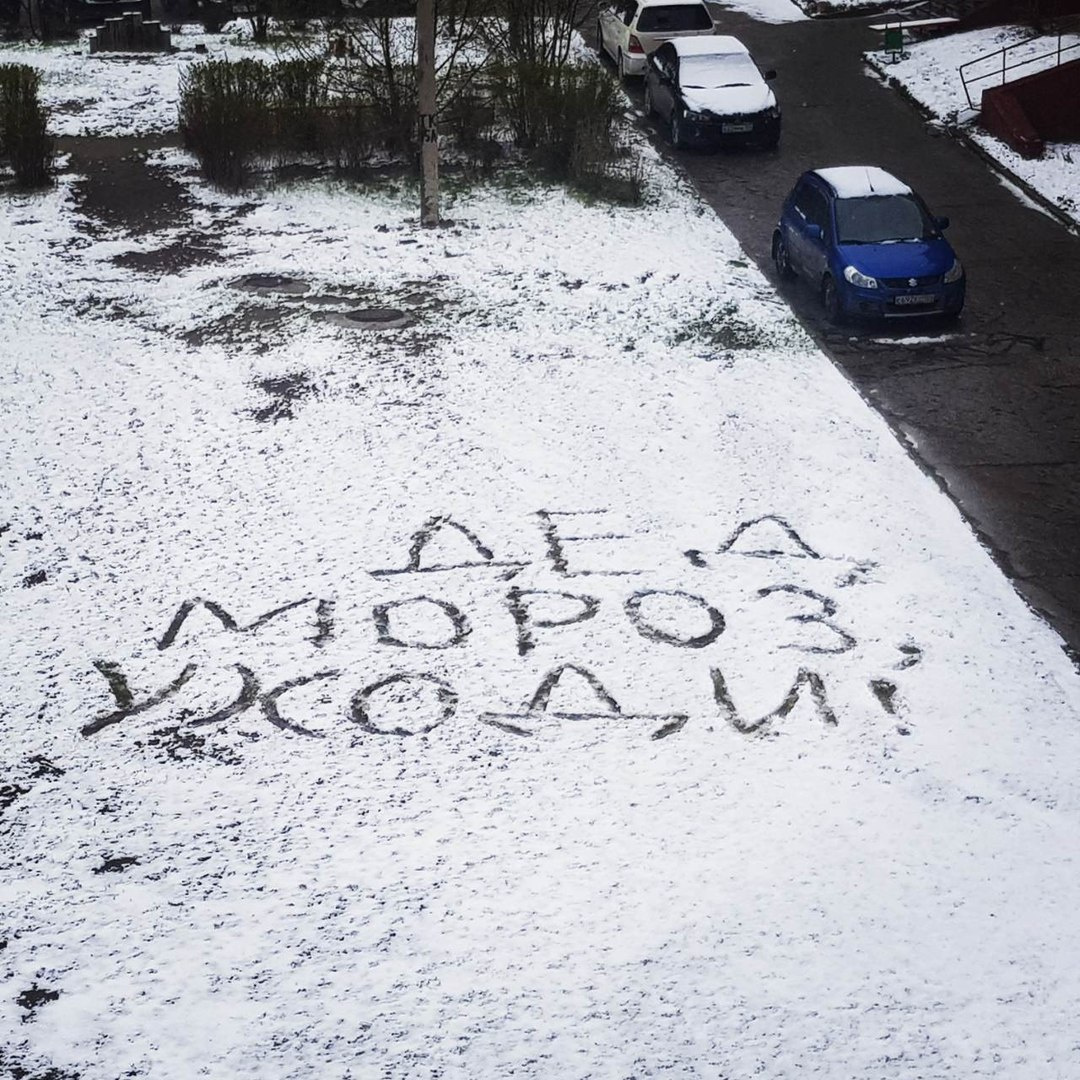 [Speaker Notes: Март – месяц переменчивый – то снегом сеет, то солнцем греет. В марте еще кружатся последние зимние метели, по ночам бывает холодно. Случается, после метели деревья стоят белые, как зимой, а потом подуют теплые ветры и начинается оттепель.]
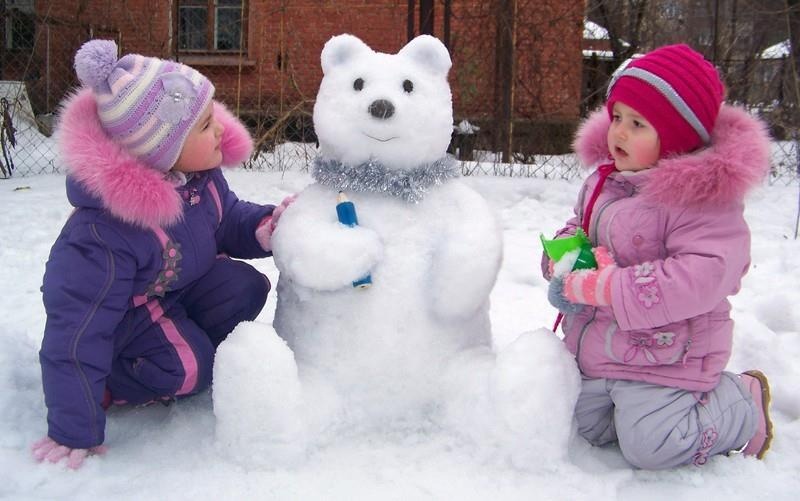 [Speaker Notes: Возле дома деревце
Все белым – бело.
Снег сегодня лепится – 
Оттепель, тепло …
 
Быстро я слепила
Снежного зайчишку,
А Марина с Милой
Вместе лепят мишку.]
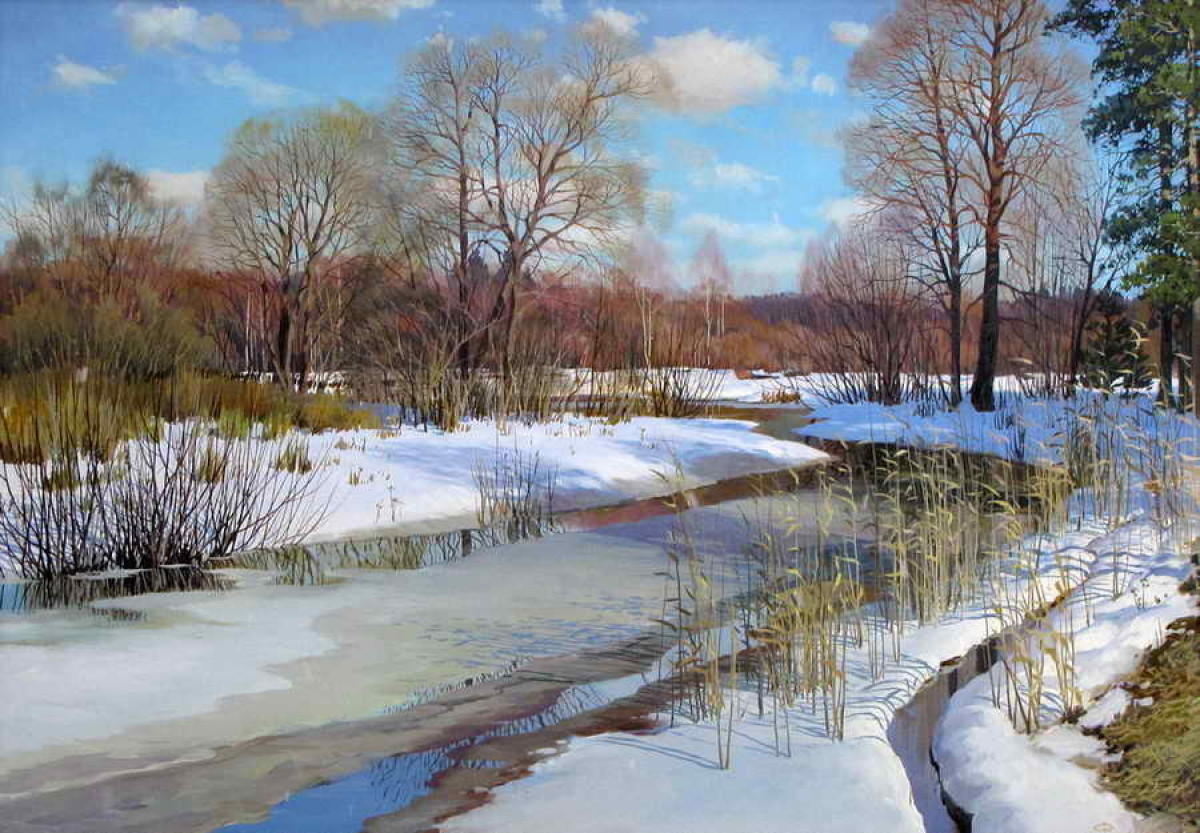 [Speaker Notes: Вопросы и задания
Как называют март в народе? Почему?
Рассказывать о погоде марта.
Отгадать загадки:  
 
Я всегда со светом дружен.
Если солнышко в окне,
Я от зеркала, от лужи
Пробегаю по стене. (солнечный зайчик)]
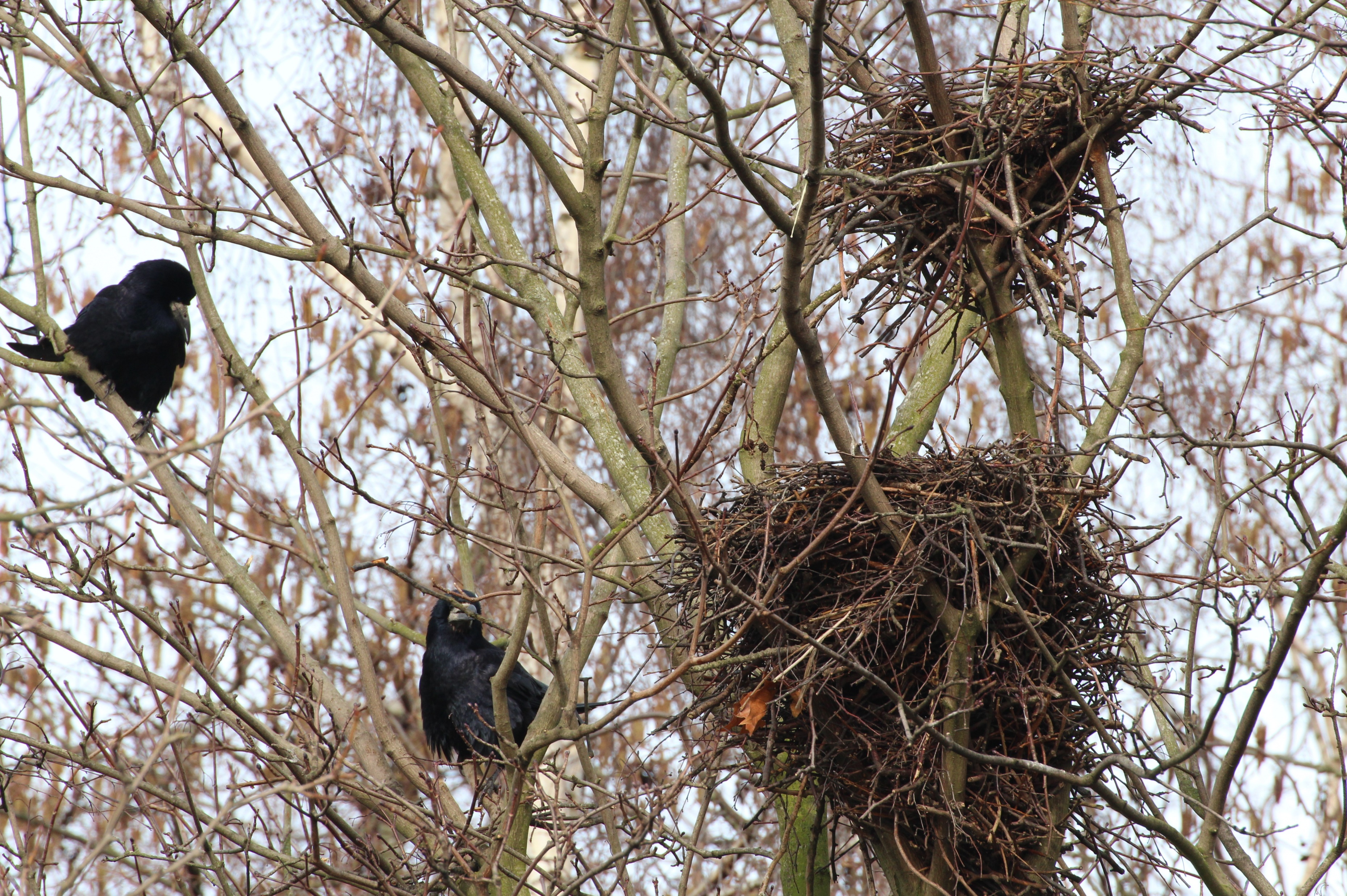 [Speaker Notes: В марте оживляются звери и птицы. Весело тенькают синицы, воробьи галдят, ссорятся, делят места для гнезд, а серые вороны строят гнезда и откладывают в них яйца.]
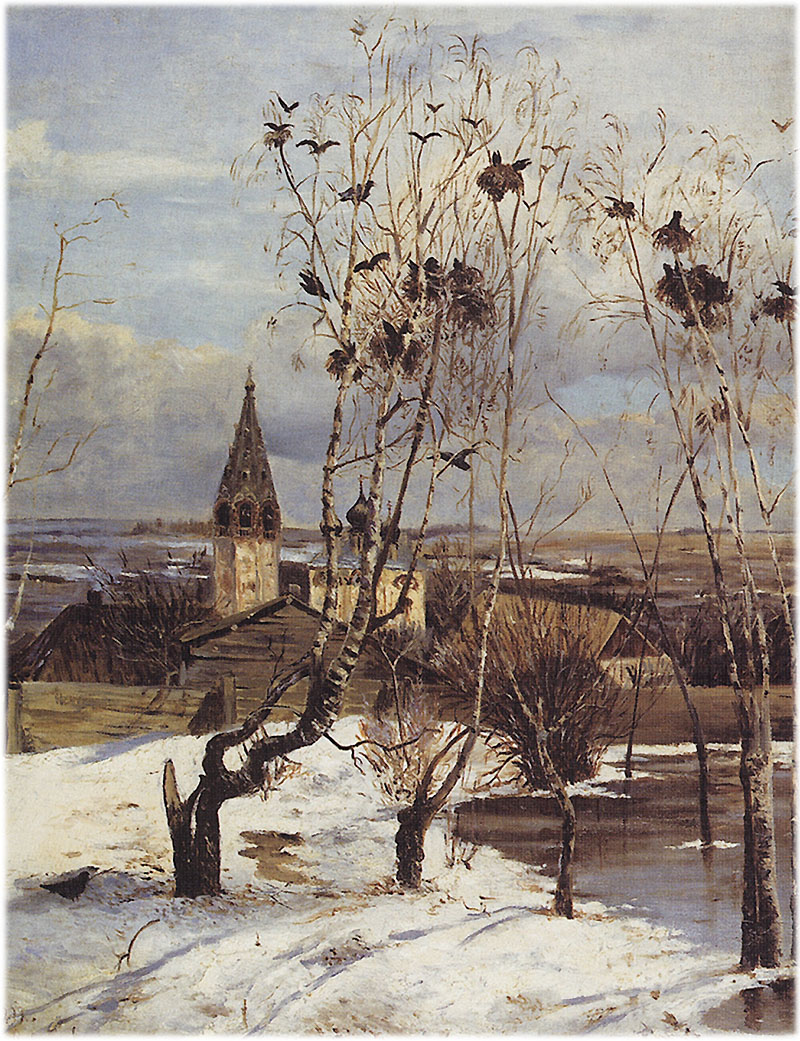 [Speaker Notes: В конце марта  прилетают грачи – вестники весны. В народе говорят: «Грач зиму ломает». Есть еще  такая пословица: «Если грач на горе, то весна во дворе».]
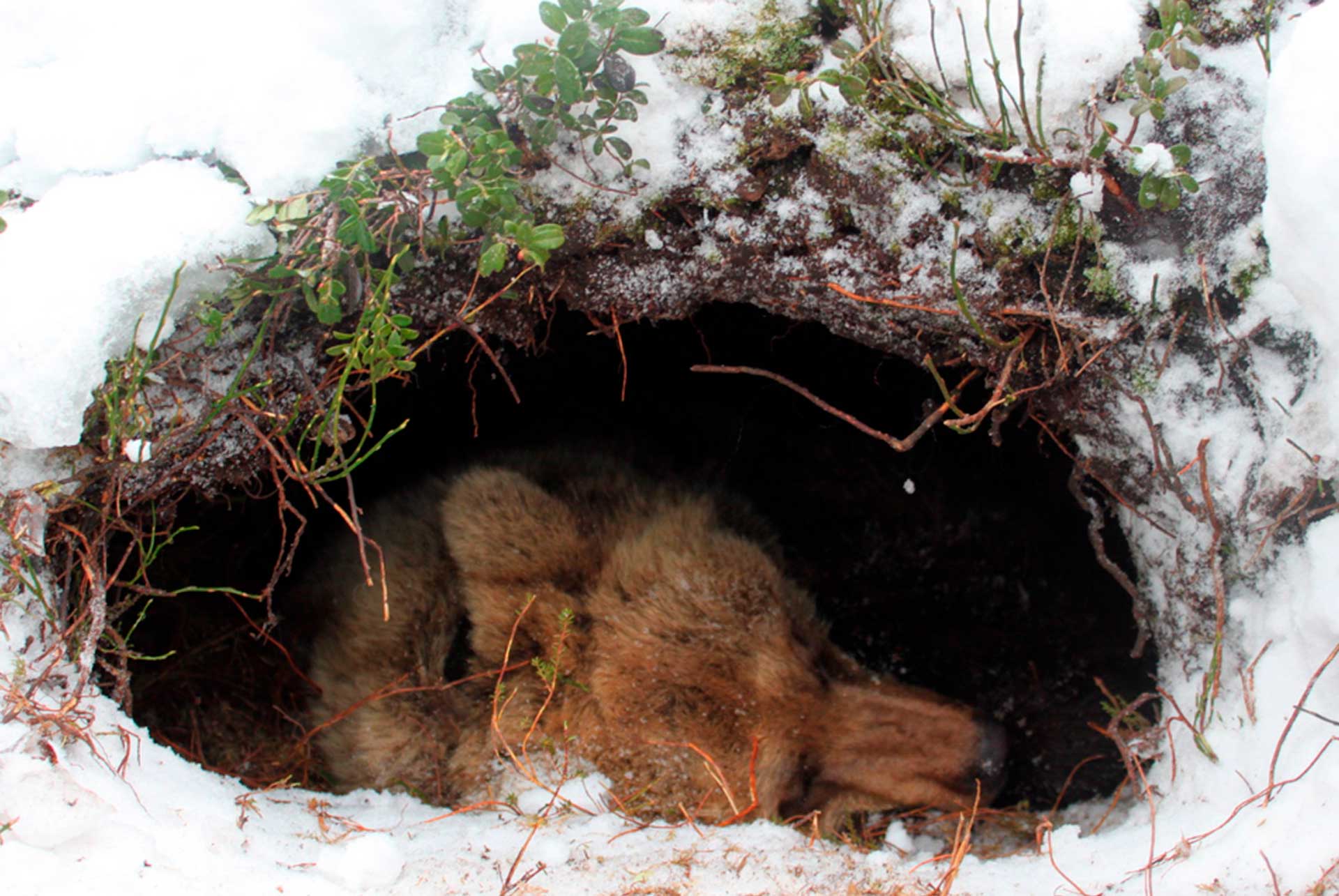 [Speaker Notes: А медведь все еще спит в своей берлоге, лапу посасывает. «Медведь одну лапу сосет, да всю зиму живет» - так говорят люди.]
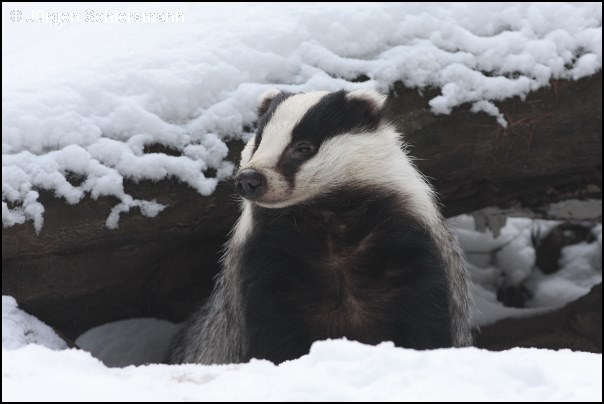 [Speaker Notes: Лиса и волк по лесу бродят, добычу высматривают. Барсук прячется в норе, а заяц – под кустами, ведь «родной куст и зайцу дорог».]
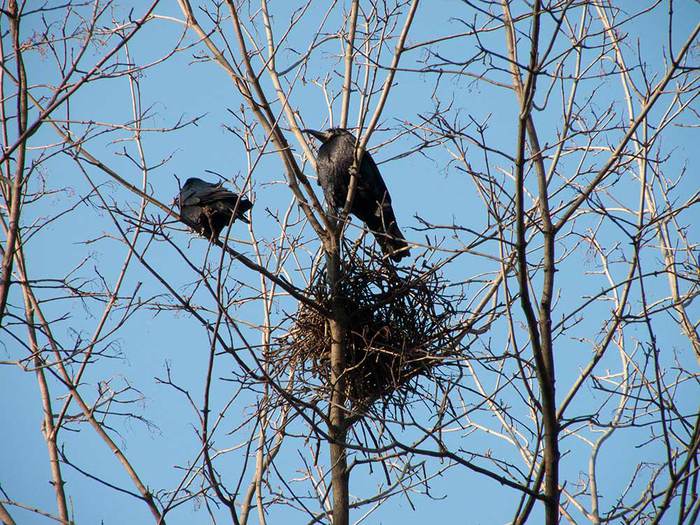 [Speaker Notes: Вопросы и задания
Рассказать, что делают в марте птицы: синицы, воробьи и вороны.
Какая птица прилетает в конце марта? Почему грача называют вестником весны»? 
Что в марте делают звери?
Отгадать загадки:
Без рук, без топоренка
Построена избенка. (гнездо )]
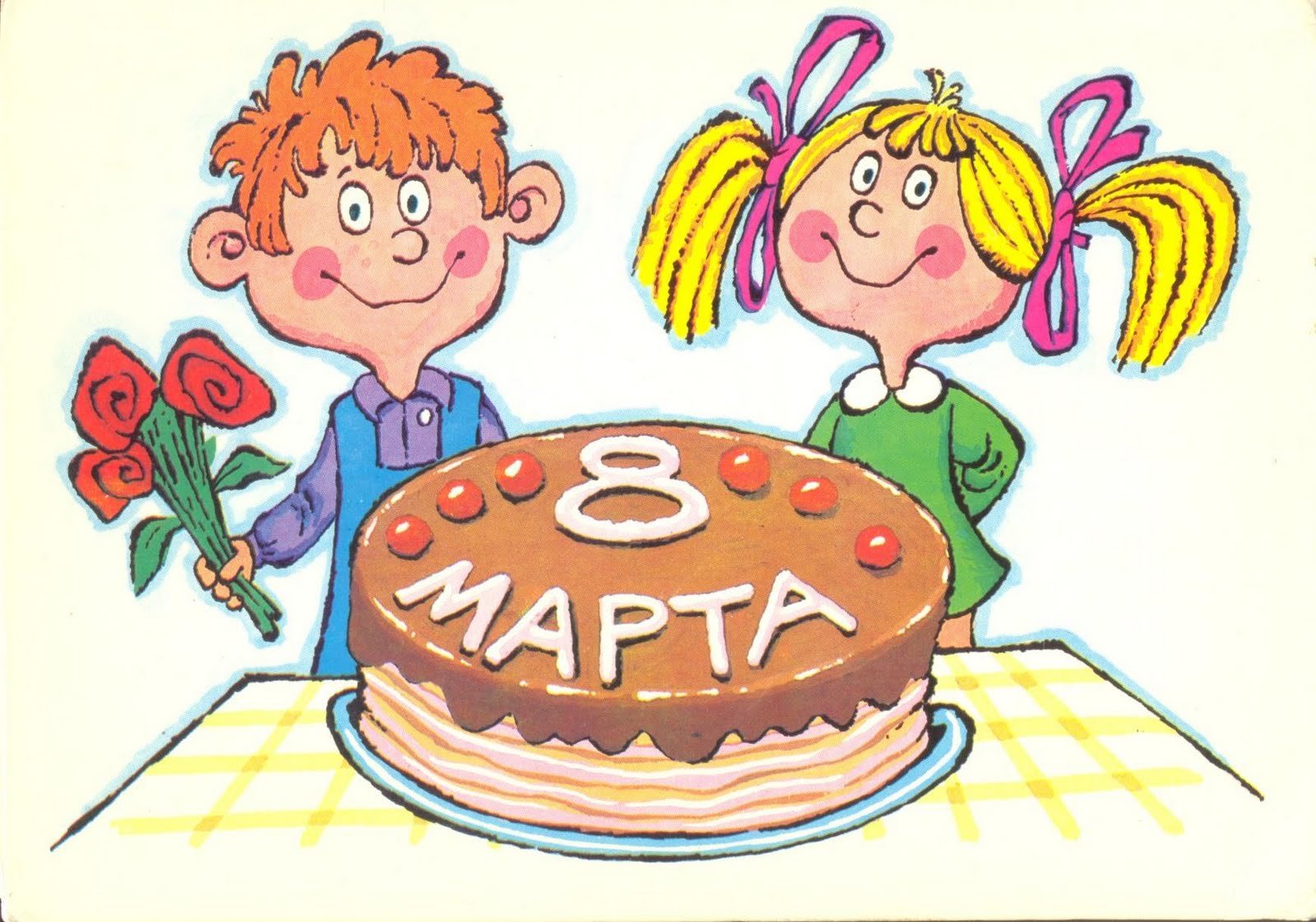 [Speaker Notes: В марте мы отмечаем Международный  женский день. Не забудьте поздравить своих маму, бабушку, сестренку и подарить им подарки. 
Встану утром рано
Поцелую маму.
Подарю цветов букет,
Лучше мамы друга нет!]
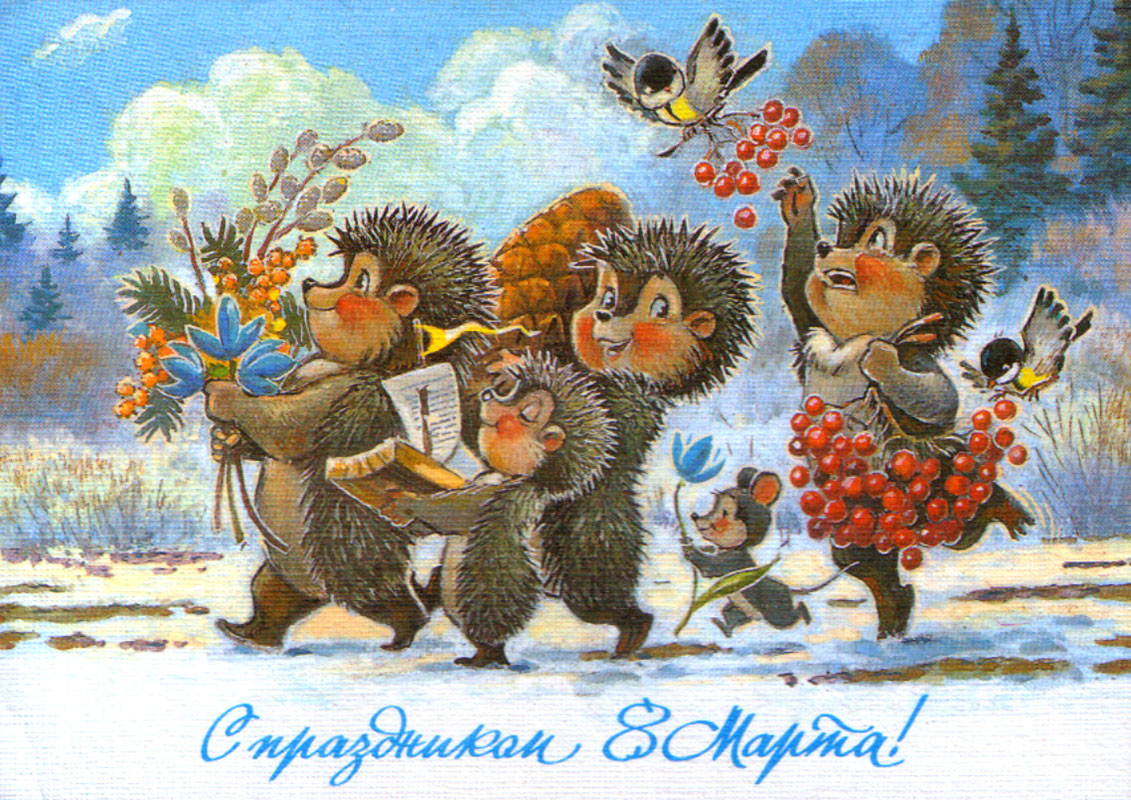 [Speaker Notes: Вопросы и задания
Какие поздравления и подарки вы сделаете женщинам своей семьи? 
Нарисовать и раскрасить букет цветов.]
До новых встреч!